DOSSIÊ -
 FORMULÁRIO SOBRE RETORNO PRESENCIAL NA POLI
DIRETÓRIO ACADÊMICO DA POLI 
AGOSTO 2021
01.
INTRODUÇÃO
02.
SEÇÕES
03.
ANÁLISE DOS DADOS
04.
CONCLUSÃO E POSICIONAMENTO
INTRODUÇÃO
VALIDAÇÃO RESPOSTAS DA GRADUAÇÃO E PÓS: 2712  VÁLIDAS DE 2797
FORMULÁRIO DE RESPOSTAS SOBRE RETORNO PRESENCIAL
PORTARIAS USP  E INSTALAÇÃO DO GT NA POLI
PERFIL
93,3% Graduação e 6,7% Pós-Graduação
Divisão por faixa etária:
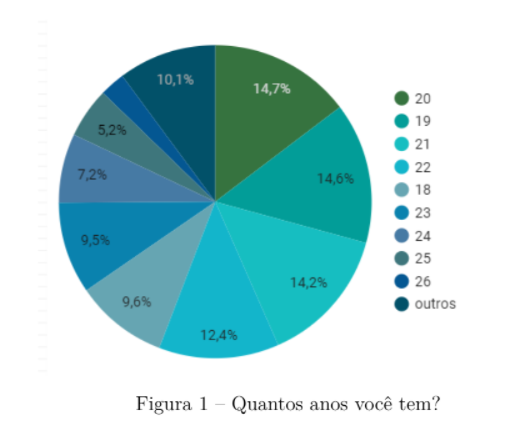 [Speaker Notes: Pensei em fazer um slide pra falar da divisão por engenharia e ano de ingresso, mas acho desne. Sepa é bom falar aqui que mais infos estatisticas tem no Dossie sla.

concordo]
Sobre a vacinação
81,8% (2218) já tomaram a primeira dose e estão esperando para tomar a segunda;

12,6% (341) ainda não tomaram sequer a primeira dose;

5,1% (138) tomaram as duas doses ou dose única, sendo apenas estes os totalmente aptos a retornarem de uma forma segura para a Universidade.

Além disso, 15 pessoas que responderam a pesquisa não podem ou não desejam tomar a vacina.

A previsão da 2º dose para 1814 alunos (66,9%) está prevista para as duas primeiras semanas de Novembro, estando eles totalmente imunizados apenas no início de dezembro.
Sobre a moradia
NA CIDADE DE CURSO (SÃO PAULO OU SANTOS)

Maioria reside com familiares ou com namoraado/a
407 (15%) afirmam não ter onde morar
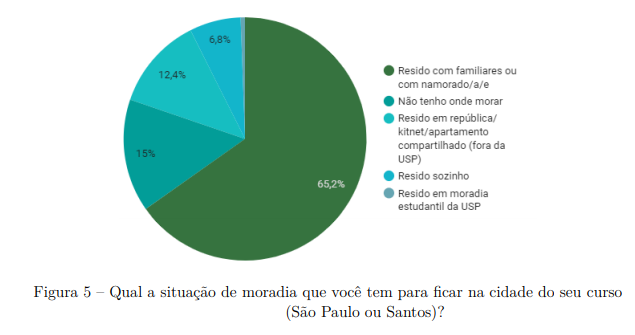 [Speaker Notes: Deixei só os pontos mais relevantes da parte de moradia]
Sobre a moradia
COM RELAÇÃO A GRUPO DE RISCO
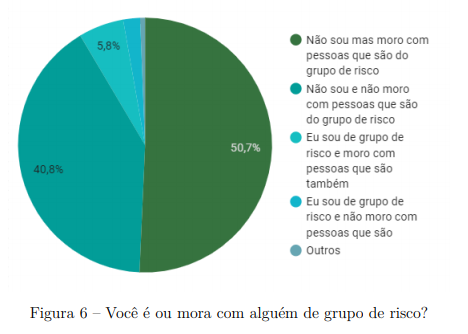 [Speaker Notes: Deixei só os pontos mais relevantes da parte de moradia]
Sobre a locomoção
51% (1384) utilizam apenas transporte público para de deslocar até a USP;
16,2% (439) fariam uso utilizam transporte privado;
18,8% (509) dos alunos afirmaram que fariam uso de mais de uma opção sendo transporte público uma delas. 

Assim, grande parte dos alunos dependeriam de transporte público para chegar à Universidade, uma situação de exposição ao vírus e contribuindo para a disseminação do vírus.

Com relação ao tempo de locomoção, cerca de 80% dos estudantes leva até 2 horas para chegar na Poli.
Sobre a graduação
35,1% não possuem aulas práticas este semestre
27,4% possuem uma matéria prática
25% possuem duas matérias práticas
10,3% possuem três matérias práticas
2,2% alunos possuem quatro ou mais disciplinas que exigem atividades práticas.

Nesse contexto, 52,1% dos estudantes têm laboratórios oferecidos pela Poli, 10,3% pela Poli e por outros institutos e o restante ou se enquadra em disciplinas práticas oferecidas apenas por outros institutos ou não apresenta matéria experimental.

Além disso, 700 estudantes também estagiam, e 277 pretendiam começar ainda este ano.
Sobre a graduação
DISCIPLINAS TEÓRICAS E PRÁTICAS UMA SEGUIDA DA OUTRA DE FORMA QUE O TEMPO ENTRE ELAS IMPOSSIBILITARIA A SUA LOCOMOÇÃO ATÉ A POLI
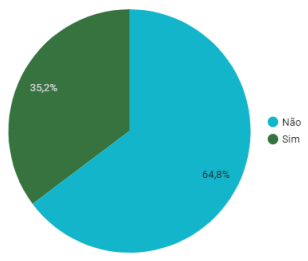 Sobre a volta ao presencial
Qual sua opinião acerca da volta às atividades práticas no campus a partir do dia 4 de outubro?
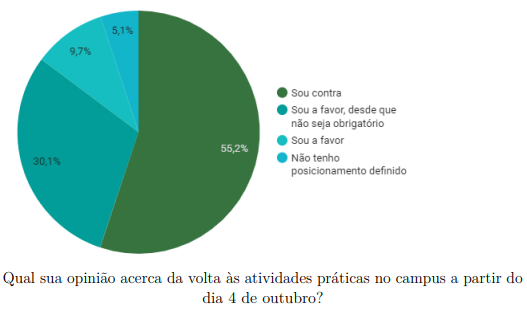 Depois de completar seu ciclo de imunização (ou seja, 14 dias depois de tomar a sua última dose da vacina) você se sente seguro para retomar atividades presenciais na Universidade?
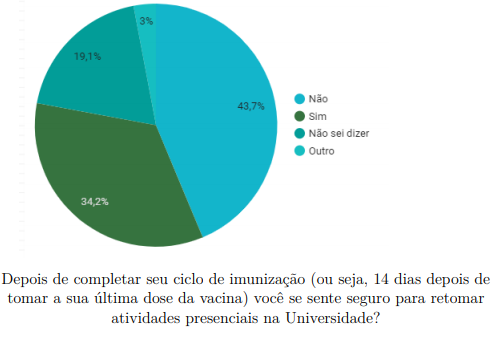 Caso as aulas presenciais voltassem, você dependeria do bandejão para sua alimentação diária?
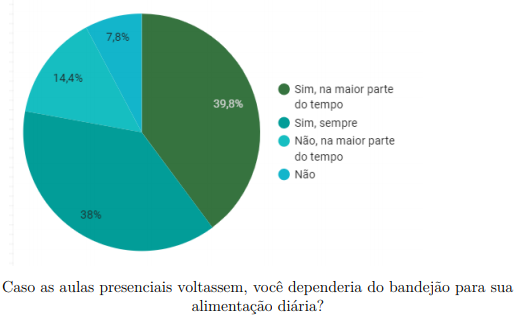 Caso as aulas voltassem, você teria onde residir?
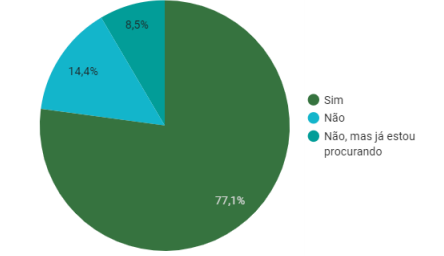 Com quantas pessoas você moraria?
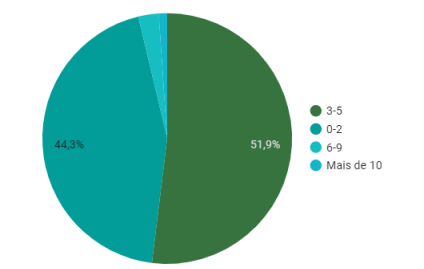 Caso as aulas presenciais voltassem, você teria onde estudar caso não fosse possível utilizar os espaços da USP?
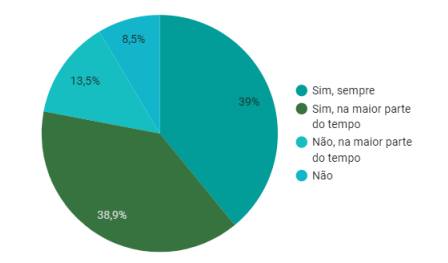 OPINIÕES, SUGESTÕES E COMENTÁRIOS
INFRAESTRUTURA
SITUAÇÃO PANDÊMICA
Salas despreparadas

USP: bandejão e circular

Equipamentos para transmissão
4/10 alunos não imunizados

Variante Delta
4/10 alunos não imunizados

Variante Delta
EDUCAÇÃO
LOGÍSTICA
Plano de aula remoto

Divisão do oferecimento para alunos presencial e online
Transporte público

Moradia

Mudança abrupta
CONCLUSÃO E POSICIONAMENTO
POSIÇÃO
FATORES LEVANTADOS
OPINIÃO DOS ALUNOS
Retorno com segurança e garantindo a qualidade do aprendizado apenas em 2022. Caso hajam práticas facultativas, que sejam apenas para os totalmente imunizados e sem contabilização de nota.
Perfil dos alunos
Informações sobre vacinação
Opinião sobre o retorno
Maioria contrária ao retorno ou caso retorne que seja facultativo
Dúvidas?
Beatriz Bicudo Bregion
Presidente do Grêmio Politécnico 2021
beatrizbicudob@usp.br